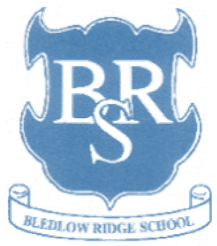 'Meet The Teacher'
September 2022
Welcome to Reception

Mrs Dowling & Mrs Butler
[Speaker Notes: Record]
Arrival and Dismissal
Morning Drop Off: 8.30am to 8.40am (to allow a natural stagger)
Pupils enter the school via front gate; make their way to their designated doors through the school playground, to their class 

Registration is at 8.40am, pupils arriving after 8.40am will be marked as late 

Afternoon Collection: 3.00pm
All pupils will be collected from the outside door of their classroom.
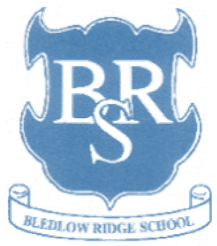 [Speaker Notes: Record]
Timetable
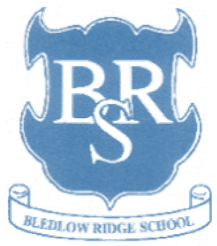 [Speaker Notes: Record]
Learning & Teaching in EYFS
Why do we do what we do?

We believe that every child, regardless of ability or advantage is a strong, confident and capable learner, who is able to fulfil his or her potential by connecting with their unique talents to “find their element” to live their life well and thrive.
 
We want our children to be happy, friendly and respectful members of the Bledlow Ridge School learning community and beyond, with a passion for life-long learning. We want to develop our children into confident risk takers throughout all learning opportunities across the curriculum. We want our children to develop a strong foundation in all areas of learning and development in the Early Years Foundation Stage (EYFS), be curious and  inquisitive learners and challenge and be challenged to become the best version of themselves.
 
 “The things [children] love to do and the things they are good at coming together,” in Robinson, K & Aronica, L (2009:xiii), The Element: How Finding Your Passion Changes Everything, Penguin (London.)
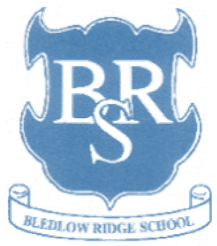 [Speaker Notes: Record]
Learning & Teaching in EYFS
How we implement what we believe:

In order to fulfil our belief, we follow a ‘planning in the moment’ curriculum. To enable us to ensure that this approach is relevant and effective for all our children’s learning journeys, our work is guided by Froebelian principles.
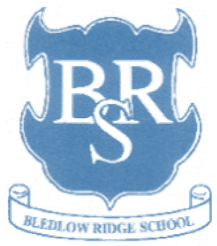 [Speaker Notes: Record]
Planning in the Moment
What is ‘Planning in the Moment’?
Our Reception class is organised and managed by adults, but led by the children by building on their natural and innate desire to learn.
 
The core principle to our practice is that children follow their own interests within a well organised and stimulating environment. Practitioners observe, support and extend children’s learning by identifying the teachable moment during children’s play and plan for and support their next steps to enable them to make progress.
 
The impact of this is that…
 
Children:
Feel safe, valued and important. 
Are the focus of the learning because practitioners react to the child’s interests immediately.
Through spontaneous interactions, are provided with the most beneficial experiences, thus opening up a wider range of learning opportunities and possibilities.
Show high levels of involvement, leading to deeper thinking and creating stronger connections in their learning.
Complete the planning cycle in the actual moment, several times daily, assuming progress at a quicker rate.
 
Practitioners:
Demonstrate an excellent understanding of child development by considering each child’s individual needs.
Become facilitators and partners in the children’s learning by continually reflecting and building upon any insights gathered from the session, leading to a coherent curriculum.
Spend more time focusing on and working with the children because planning documentation is significantly reduced.
 
Through an Enabling Environment:
Children experience a sense of belonging, through meaningful engagement with resources and activities.
The learning provision is organised to reflect the children’s interests to engender exploration, curiosity and critical thinking.
Everything that a child requires to learn freely, is available and accessible.


Ephgrave, A (2013:2), The Reception Year in Action: A month-by-month guide to success in the classroom, Routledge (London.)
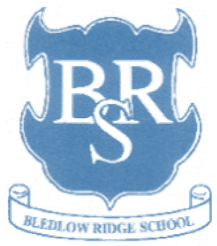 [Speaker Notes: Record]
Froebelian Principles
Froebelian principles will support our approach to learning by:

Developing unity and connectedness in learning by:
Planning for, facilitating and supporting children’s individual learning journeys
Learning in a holistic way to identify and strengthen connections in learning
Supporting and encouraging all children to gain a deeper understanding of themselves, the world around them and their place in it

Recognising all children as autonomous learners by:
Respecting each unique child for who they are and valuing their efforts
Encouraging children to take risks confidently in their learning by doing things for themselves
Through our ‘planning in the moment’ approach, work in partnership with the children to enable them to become aware of their own learning and reflect on this

Valuing childhood in its own right by:
Engendering a love for life-long learning in all children
Planning and assessing children’s learning ‘in the moment’, focusing on what children can achieve now

Building strong relationships:
With every child, his or her family and the wider community
Recognising the importance of these relationships to the child
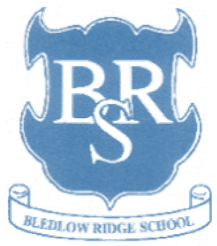 [Speaker Notes: Record]
Froebelian Principles
Froebelian principles will support our approach to learning by:

Enabling creativity by:
Recognising and respecting children’s ideas and how they represent them.
Maintaining a high quality and purposeful and nurturing learning environment indoors and outdoors

Placing importance on play by:
Recognising that it is part of being human
Facilitating and supporting children to express their ideas, lived experiences and feelings through their learning
Enabling children to develop a sense of agency over their learning through a ‘freedom with guidance’ approach
Enriching play as a learning context

Engaging with nature by:
Providing real-life experiences to enable children to understand their place in the world
Providing opportunities to think and talk about the environment, sustainability and climate change

Working with knowledgeable and nurturing educators by:
Ensuring that all practitioners facilitate and guide learning rather than instruct
Observing children carefully and identifying the teachable moment to support and extend children’s interests
Encouraging practitioners to engage in their own learning and development to improve practice
Being principled and reflective practitioners
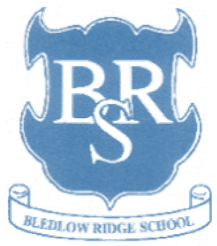 [Speaker Notes: Record]
Trips
Autumn Term Trip:
Local Shop
Coggs Farm

Spring Term Trip:
TBC

Summer Term Trip:
Whipsnade Zoo (with Y1)
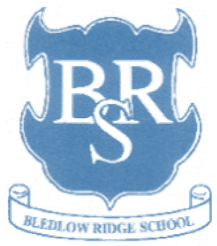 [Speaker Notes: Record]
Homework
Please share a story with your child every night.

Individual reading books will be sent out as part of the phonics programme (Little Wandle) when your child is ready.
Reading books should be signed at least 3 x each week. 

Shared learning will be sent home as appropriate to the learning undertaken in class.
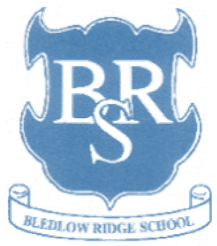 [Speaker Notes: Record]
Equipment/what to bring to school
In EYFS, we will provide the stationery your child needs.

Each child has a cubby hole and a coat peg to store his/her belongings. Please bring in:

Water bottle
Wellies
Coat with a hood
Bag with spare clothing (E.g. Underwear, socks, trousers/skirt, T-shirt.)
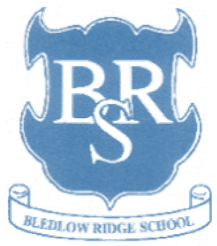 [Speaker Notes: Record]
PE & Physical Development
PE lessons are taught on Wednesdays at 9am. 
Children are also encouraged to spend time learning outdoors through a range of fine and gross motor skills on offer.
Children can wear their PE uniform to school and remain in it for the duration of the day, only on the days that they have PE.

PE Uniform:

White polo shirt
Navy blue shorts
Trainers (not plimsoles)
Plain navy-blue tracksuit top
Plain navy-blue tracksuit trousers
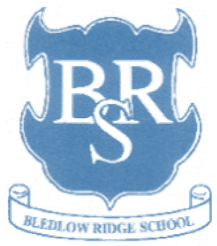 [Speaker Notes: Record]
Teaching and Learning
In EYFS, we have devised a skills progression chart based on the Statutory Requirements.
We use Birth to Five Matters to support our Learning & Teaching approach.
All areas of learning are equally important in the EYFS - this ensures that we provide a holistic education.
We support each child’s developing needs and learning will be personalised to reflect this.
Information related to the skills progression chart will be shared and discussed at parent consultations in October.
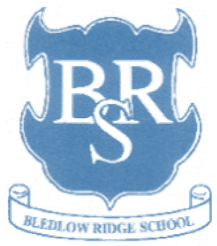 [Speaker Notes: Record]
Teaching and Learning
Teacher Feedback: 

Research shows that the most effective feedback is given verbally, ‘in the moment’ – this will be evidenced through observations made during the day.

All adults in Reception work with the children at their chosen learning activities throughout the day to provide support and action the ‘teachable moment’ to ensure that all children are making progress.

We keep a record to ensure that all children are observed and receive support throughout the week.
Children’s learning is recorded both on the planning sheet and through the online learning journal ‘Tapestry.’
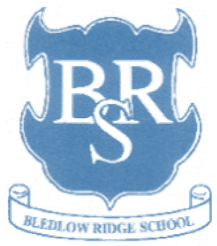 [Speaker Notes: Record]
Leuven Scales
We assess all the children termly using the Leuven Scales of Well Being and Involvement.
Assessments will be based on observations we have collected.
We will use this information to further develop personalised planning for children.

Further information can be found by following the link: https://www.european-agency.org/sites/default/files/Laevers.pdf
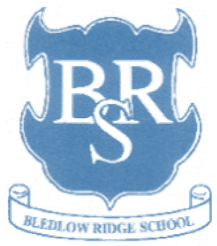 [Speaker Notes: Record]
Reception Baseline Assessment
In the first six weeks of Reception, all children must complete the DfE Reception Baseline Assessment.

Further information can be found by following the link: https://assets.publishing.service.gov.uk/government/uploads/system/uploads/attachment_data/file/1074327/2022_Information_for_parents_reception_baseline_assessment.pdf
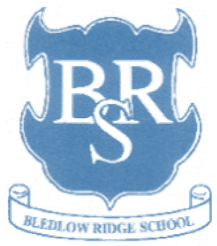 [Speaker Notes: Record]
How can parents help?
Read, read and read some more!
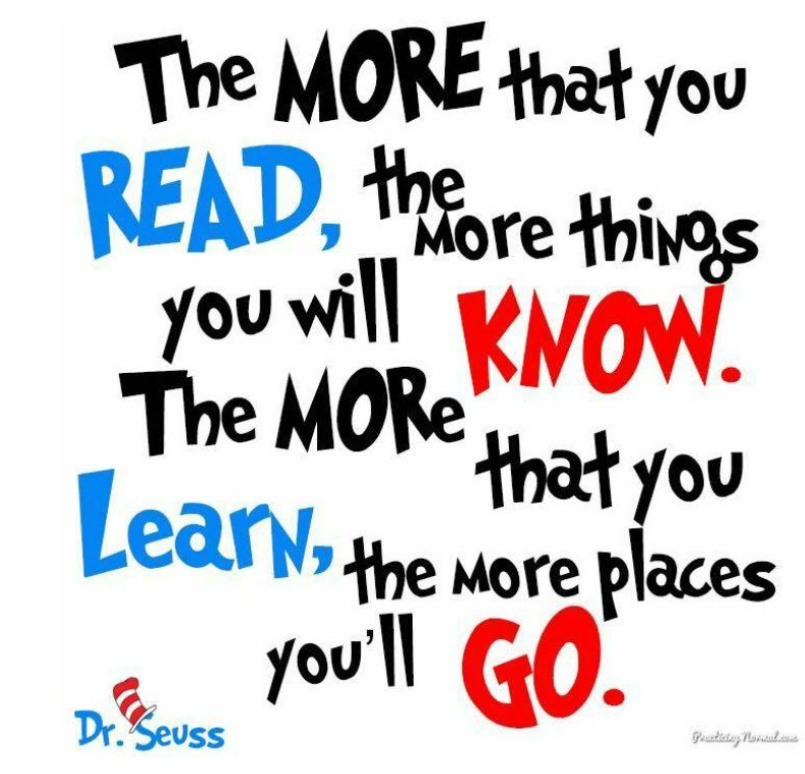 Statistic: Parents who read 1 picture book with their children every day provide their children with exposure to an estimated 78,000 words each  year. Cumulatively, over the 5 years, it is estimated that children from literacy-rich homes hear a cumulative 1.4 million more words during storybook reading than children who are never read to.​
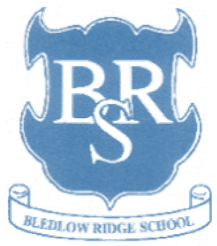 [Speaker Notes: Record]
How can parents help?
Talk! Talk! Talk! to your child – this helps to build vocabulary to encourage fluency in speaking and get to know the world around them.

Support and engage in your child’s interests – this will build a life long love of learning.

Let your child play – this enables your child to have a go, rehearse their understanding, be curious and problem solve – all vital skills for life.

Establish a bedtime routine – children at this stage of development need approximately 12-14hrs sleep to allow for their brains to rest and recharge.

Restrict the time your child is allowed to use blue-light devices.

Celebrate your child’s successes.

Come and talk to us in confidence if you are worried, there have been changes in your family circumstances or you just want to let us know of any practical changes – our door is always open.
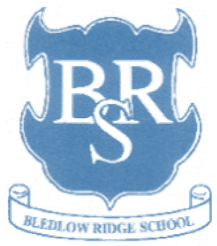 [Speaker Notes: Record]
Extra Curricular Spot
We will send messages through the eschools system – please ensure that you are logged on.
We shortly plan on developing a Learning Blog to support our ‘planning in the moment’ approach and to keep you informed of current learning interests in the class, which you may like to pursue with your child.
If you are interested in volunteering, please speak to the office, so that we can arrange for you to be DBS checked.

Future Dates:
Tuesday 11th October 2022 at 9.10am: Independent Choice & Play Workshop for Parents followed by a  Stay & Play session
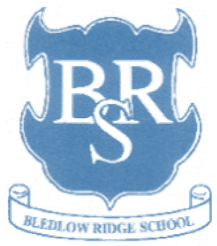 [Speaker Notes: Record]
Useful Links
EYFS Statutory Requirements:
https://assets.publishing.service.gov.uk/government/uploads/system/uploads/attachment_data/file/974907/EYFS_framework_-_March_2021.pdf 

Birth to Five Matters:
https://birthto5matters.org.uk/
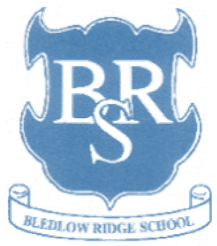 [Speaker Notes: Record]
Any questions?
We welcome your questions and thoughts to continue to help us improve the learning experiences of all our children.
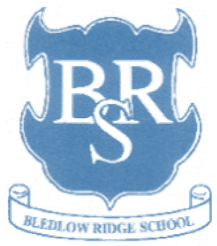 [Speaker Notes: Record]